St. Pauls Banbury Gift Day
2024
Praise God for:

Generous giving towards the Associate Minister Fund from the church family and mission partners

PCC faithfulness in stewarding the resources the Lord has provided
St. Pauls Income vs Expenditure in £’000
10K deficit
[Speaker Notes: Overall]
2023 Income
[Speaker Notes: Breakdown by income]
2023 Expenditure
[Speaker Notes: Breakdown by Expenditure]
The Need – Close the General Fund Gap
[Speaker Notes: The need]
The Need – Close the General Fund Gap
[Speaker Notes: The need]
The need continued
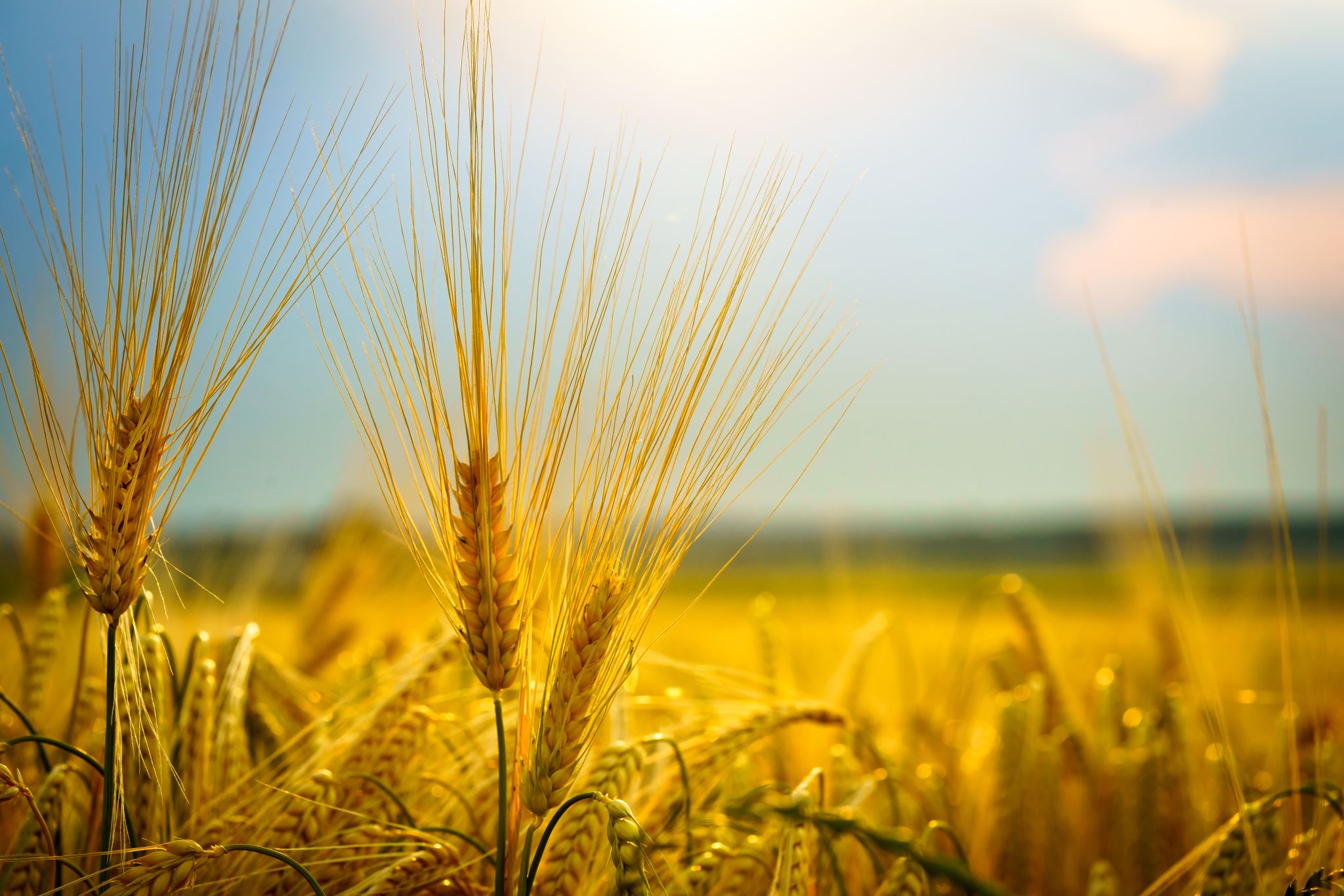 How to pray

Pray for the PCC as they steward the resources the Lord has given us 
Pray that we close the General Fund gap
Pray for church members facing financial hardship given tough economic climate
Pray that in all our financial dealings we will honour and glorify the Lord.